“Культура України на початку ХХ століття”
Підготувала:
Учениця 10-А класу
ЗОШ №25 м. Луцька
Шкрабалюк Ірина
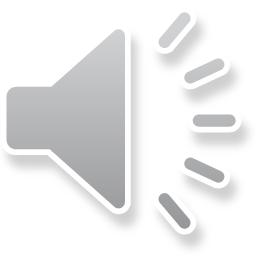 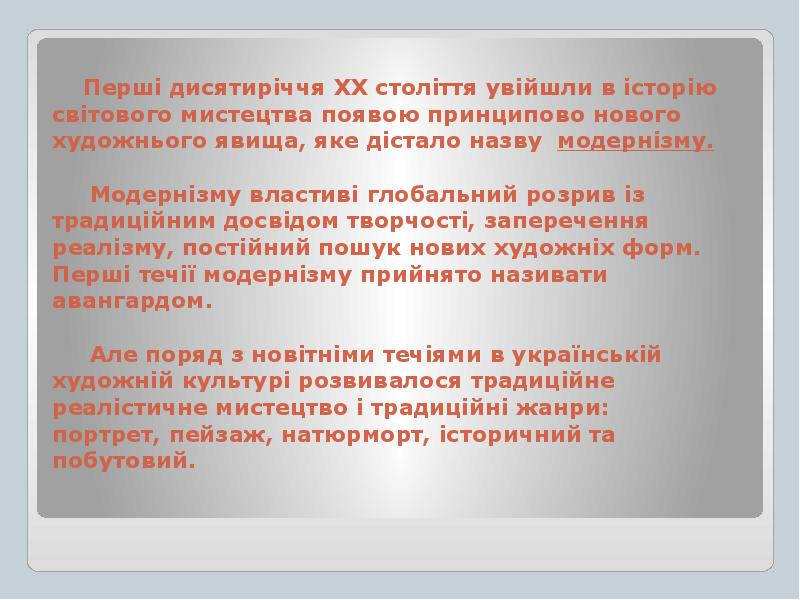 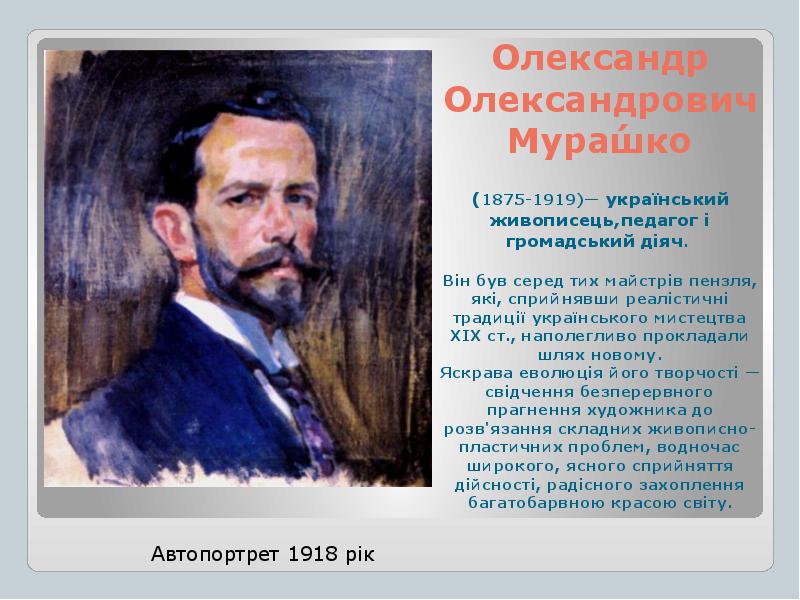 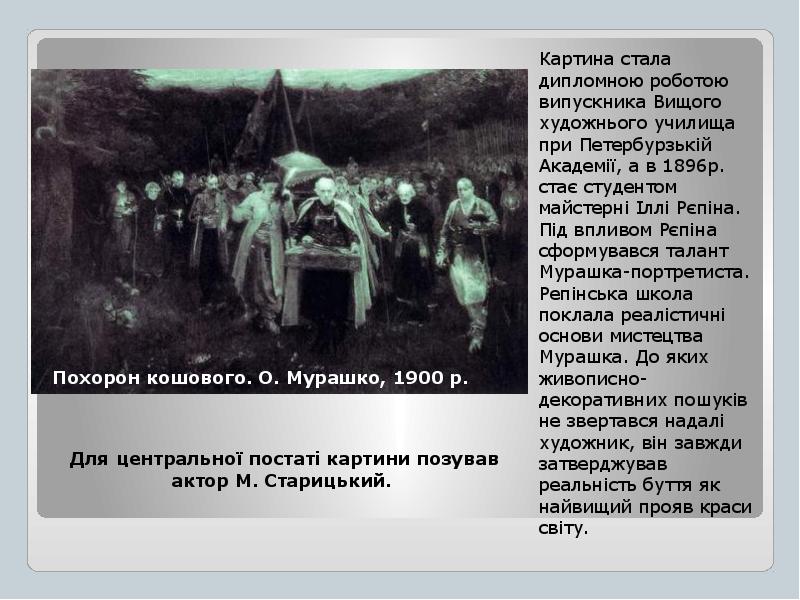 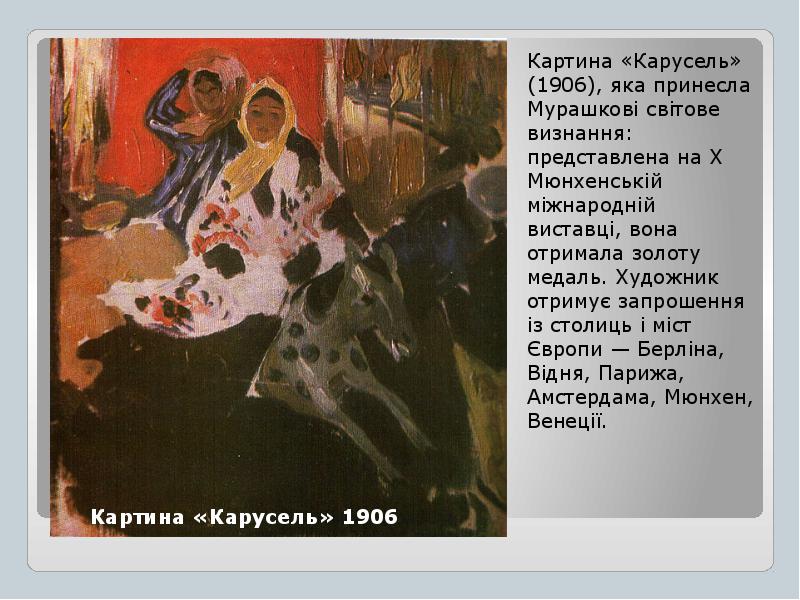 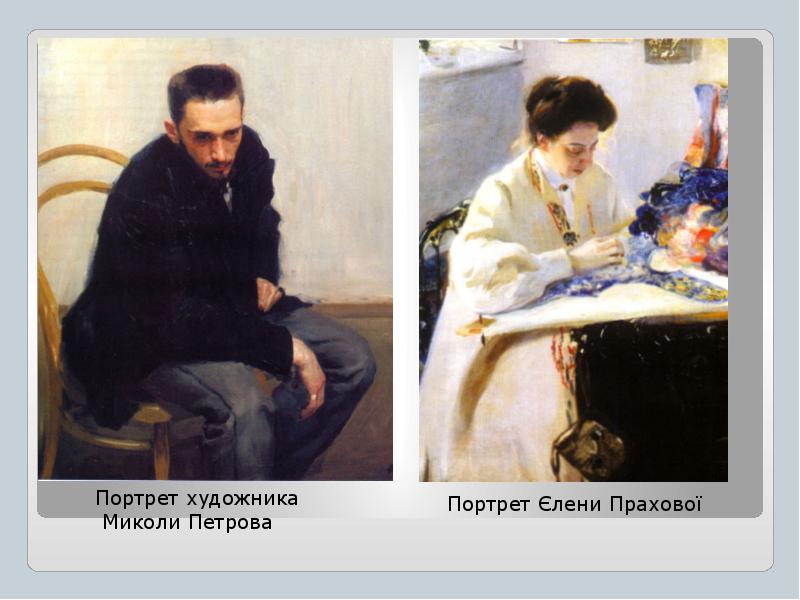 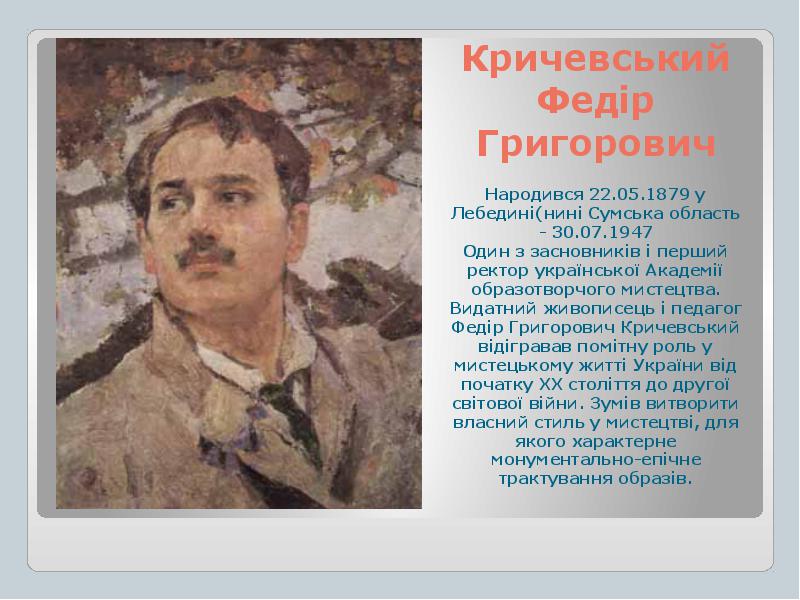 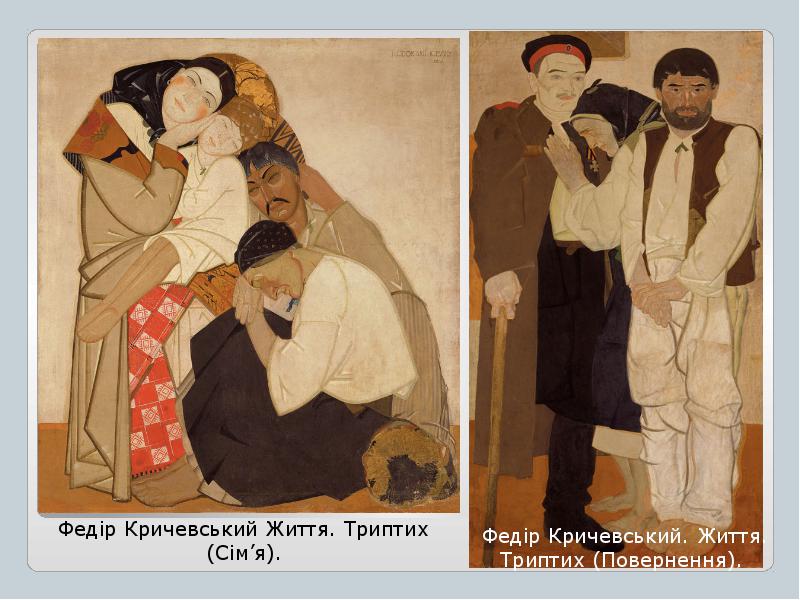 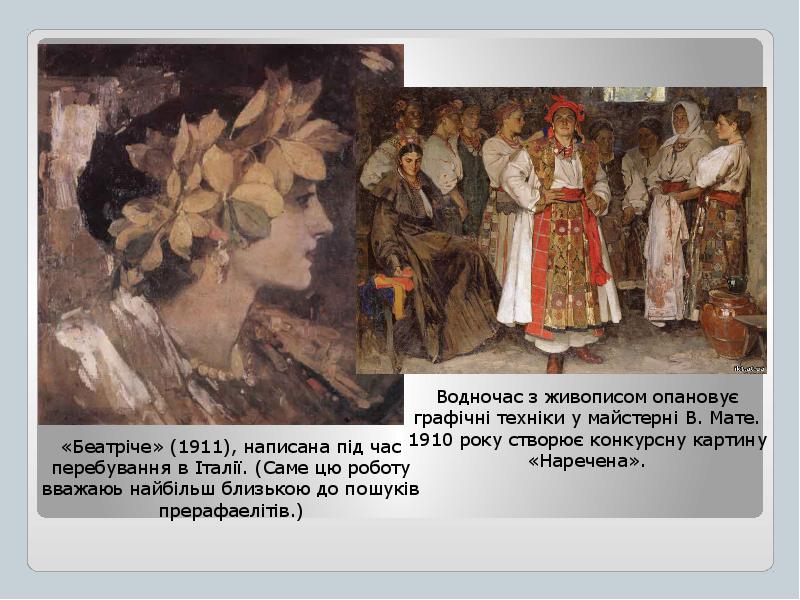 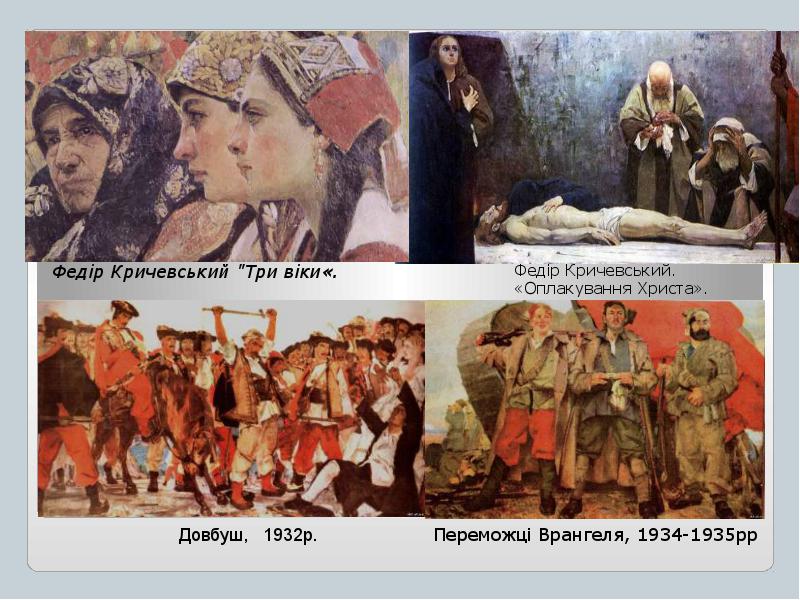 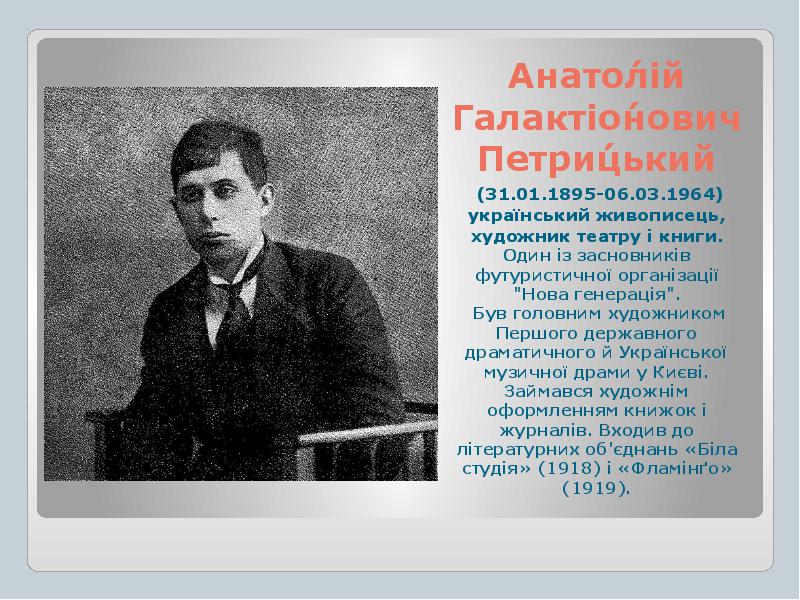 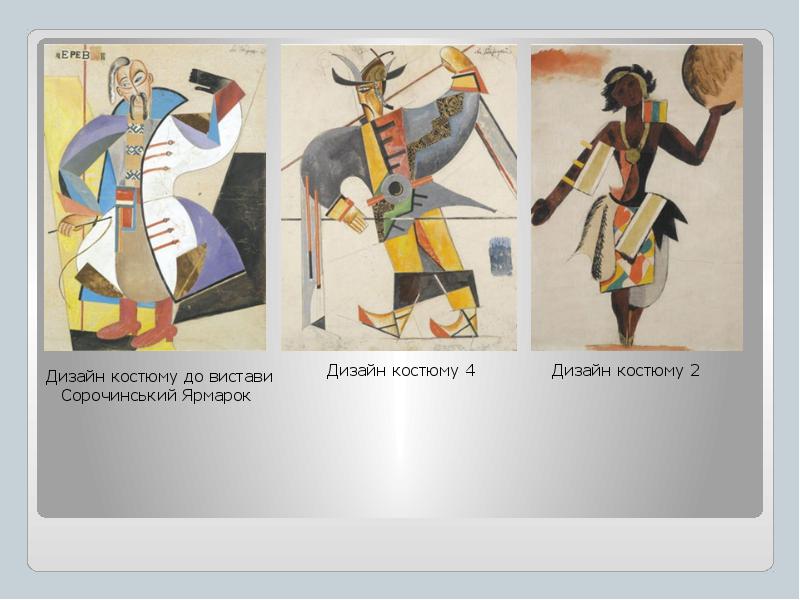 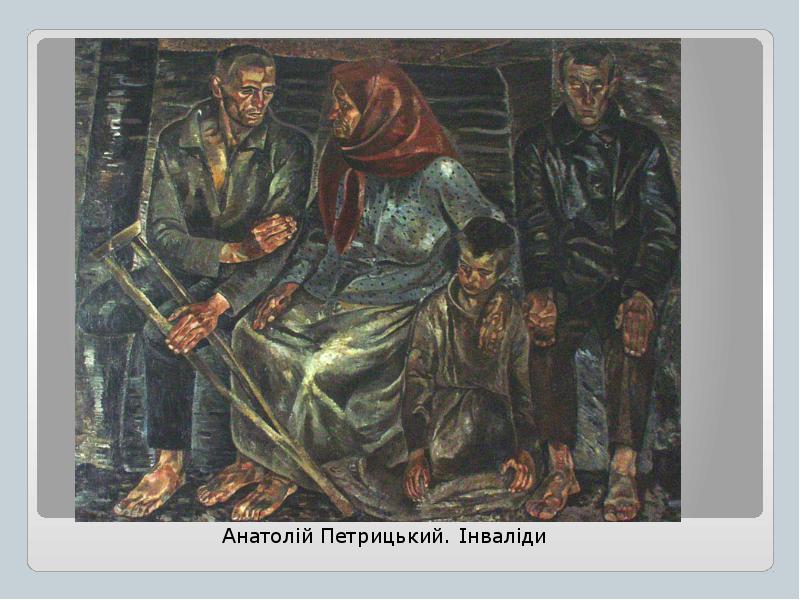 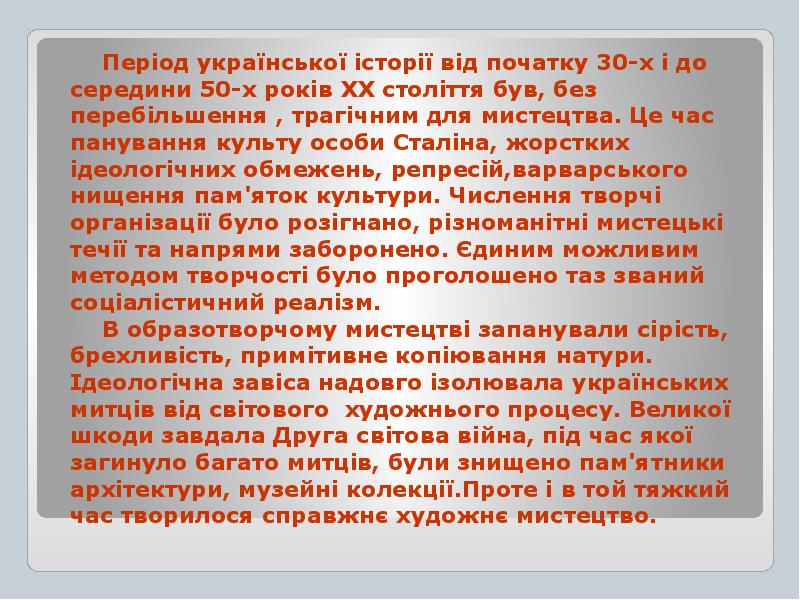 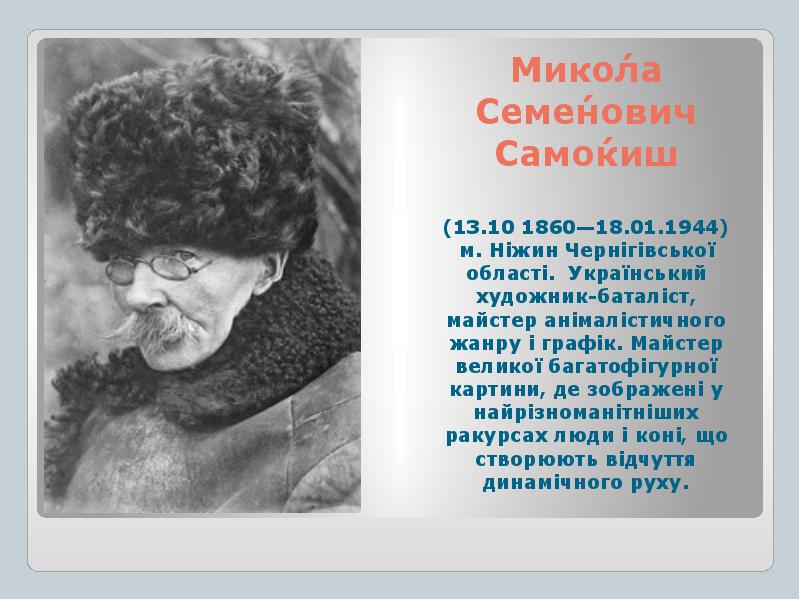 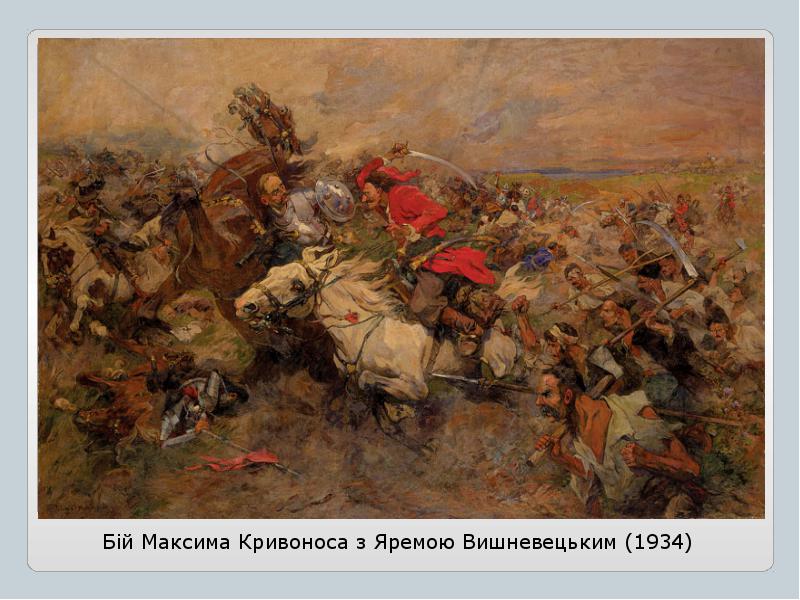 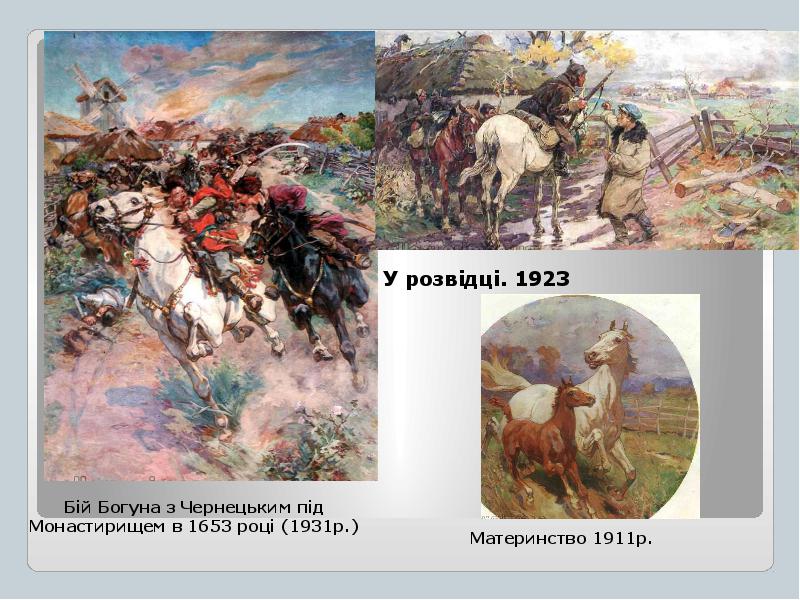 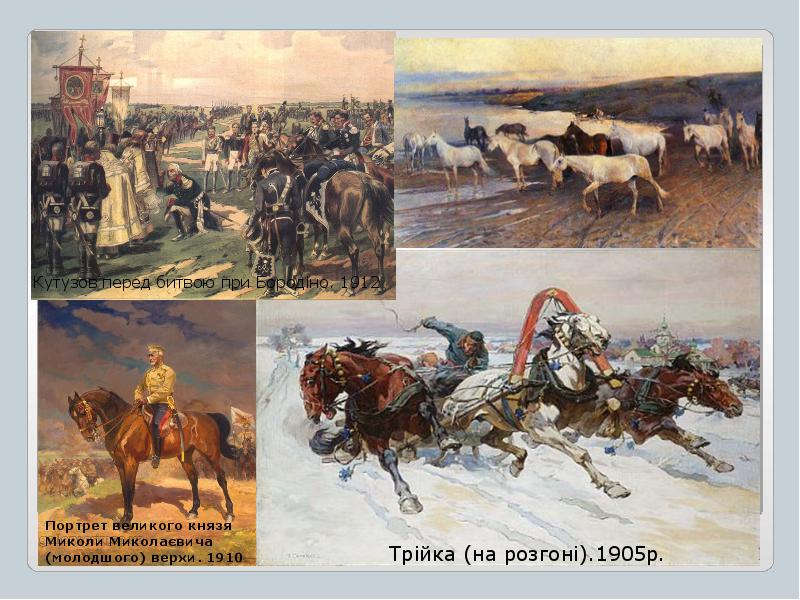 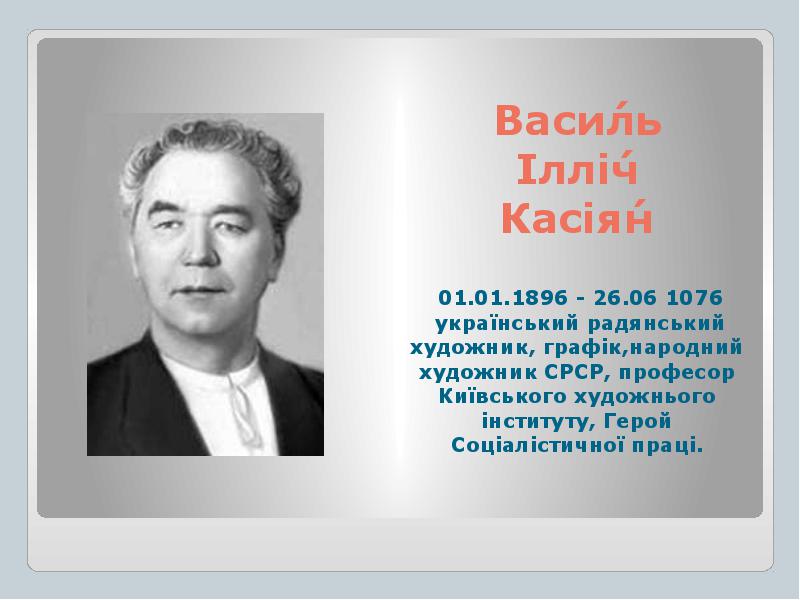 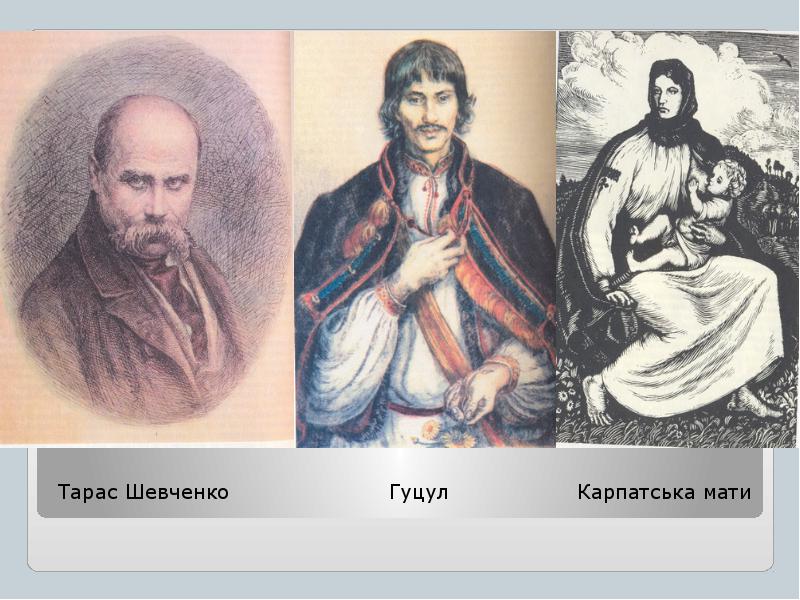 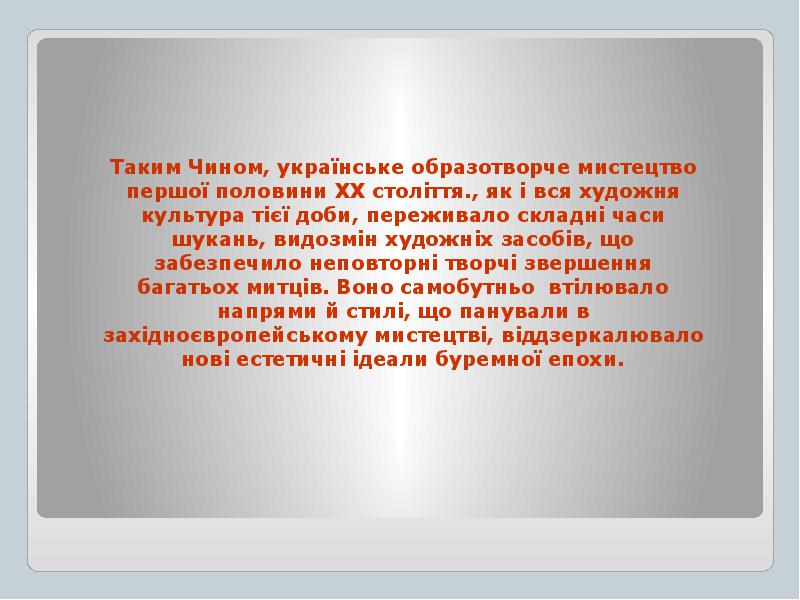